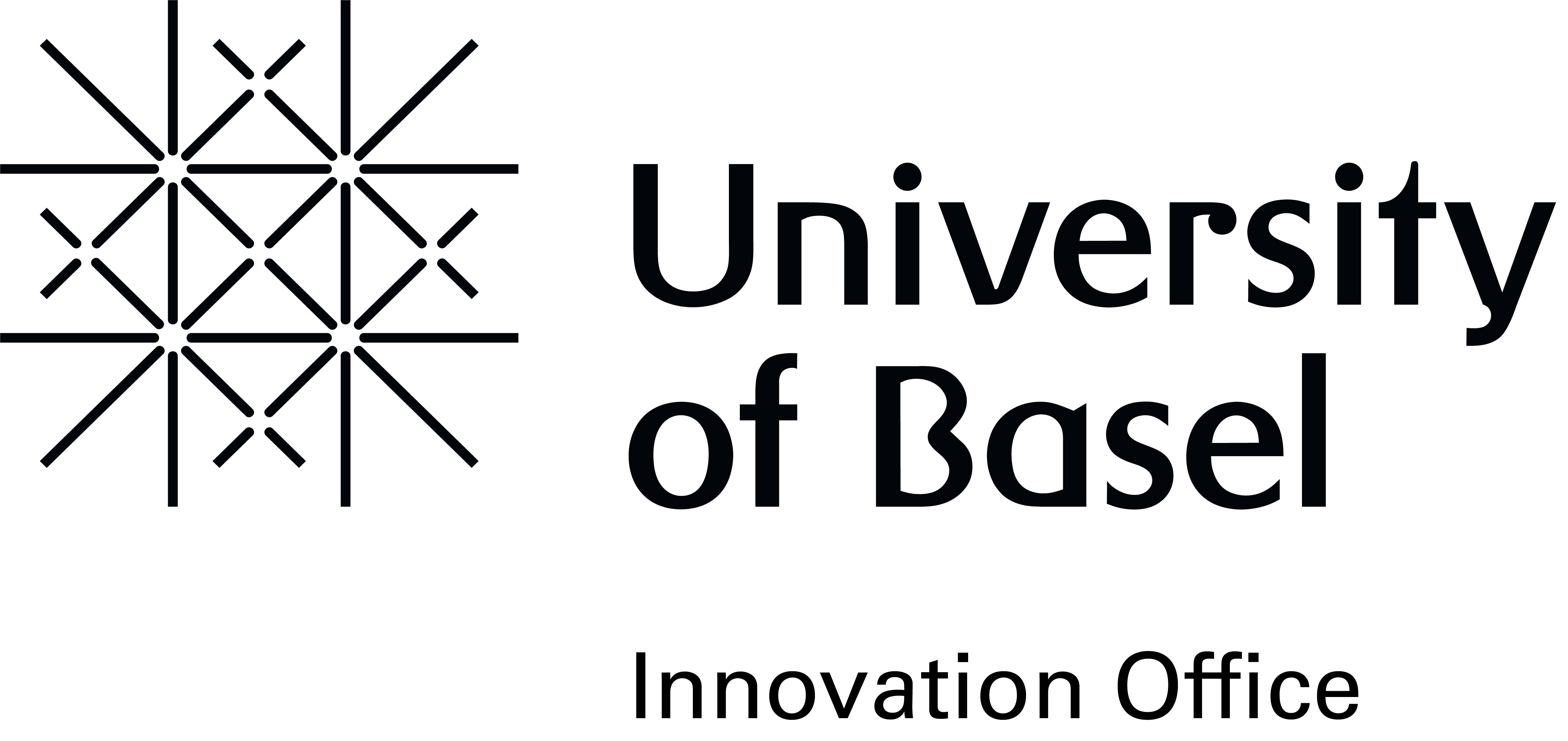 Instructions
Please respect the topics and follow their order
You are free to layout whichever way you want
Everything you include (or don’t include) in your presentation will be taken into account during the evaluation process
Maximum number of total slides allowed is 15 – more than 1 slide per topic is possible, but no slide above nr. 15 will be considered.

Please provide only non-confidential material. Presentations will be exclusively shared amongst jury members and expert(s) and will not be processed under a confidentiality agreement.
University of Basel
The Propelling Grant - Presentation Template
1
Project Name + “Logo”
University of Basel
The Propelling Grant - Presentation Template
2
Vision & Value Proposition
Describe your Project in 140 characters in a way your parents would understand.
University of Basel
The Propelling Grant - Presentation Template
3
The Problem
Which problem is the project try to solve?
Try and make it relatable, tell a story!
University of Basel
The Propelling Grant - Presentation Template
4
The Solution
Describe your technology / solution
How does it address the problem you mentioned earlier? How is your solution unique or different from others in the market? What makes you reasonably sure that the science behind it is solid enough?
University of Basel
The Propelling Grant - Presentation Template
5
Vision & Uniqueness
What is the “game-changing” vision for your development?
How many people (or patients) might your development affect / how big is the number of your potential customers? Please clarify the “real-world” application and why/how it could represent a uniquely new game-changing innovation.
University of Basel
The Propelling Grant - Presentation Template
6
Background, Validation, Traction
Present the current state of your development. Is there a PoC, has the technology been validated, etc.
University of Basel
The Propelling Grant - Presentation Template
7
Freedom to Operate, IP Strategy
Please describe the current IP status, highlighting everything relevant, such as: internal (Univ. Basel) background IP, external background IP, own patents, etc.
Also, please describe to the best of your knowledge the IP strategy and roadmap for the current project.
University of Basel
The Propelling Grant - Presentation Template
8
Timeline
Present the milestones which you obtained in the past and the milestones in the future. What does the growth look like and what is the end goal?
Please provide some concepts / ideas / drafts about what do you plan to do as a “long-term” vision (to patients, to market, partnerships, etc.)
University of Basel
The Propelling Grant - Presentation Template
9
Team
Give us an overview of the team with a focus on the individual expertise. 
If the team is not yet complete, identify the key positions you need to fill and why they are critical for the success of the project.
University of Basel
The Propelling Grant - Presentation Template
10
Competition
Have you made a competitors analysis? What makes your solution stand out?
Please provide an overview of commercial companies and research groups working in the same area and if possible compare their solution to yours.
University of Basel
The Propelling Grant - Presentation Template
11
Work Plan
Please describe the activities performed during the project, their duration, the goal  & expected outcome. What do you plan to achieve & by when? Which milestones do you plan to achieve?
University of Basel
The Propelling Grant - Presentation Template
12
Budget
Please describe in detail how do you plan to use the budget provided.  Please justify each cost item: why is that needed? Why is that important?
University of Basel
The Propelling Grant - Presentation Template
13
To finalize your application please submit this pitch deck to:
www.unibas.ch/en/Innovation/Propelling-Grants.html
University of Basel
The Propelling Grant - Presentation Template
14